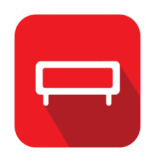 OUTDOOR
Porto Alegre/RS
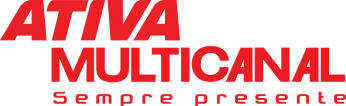 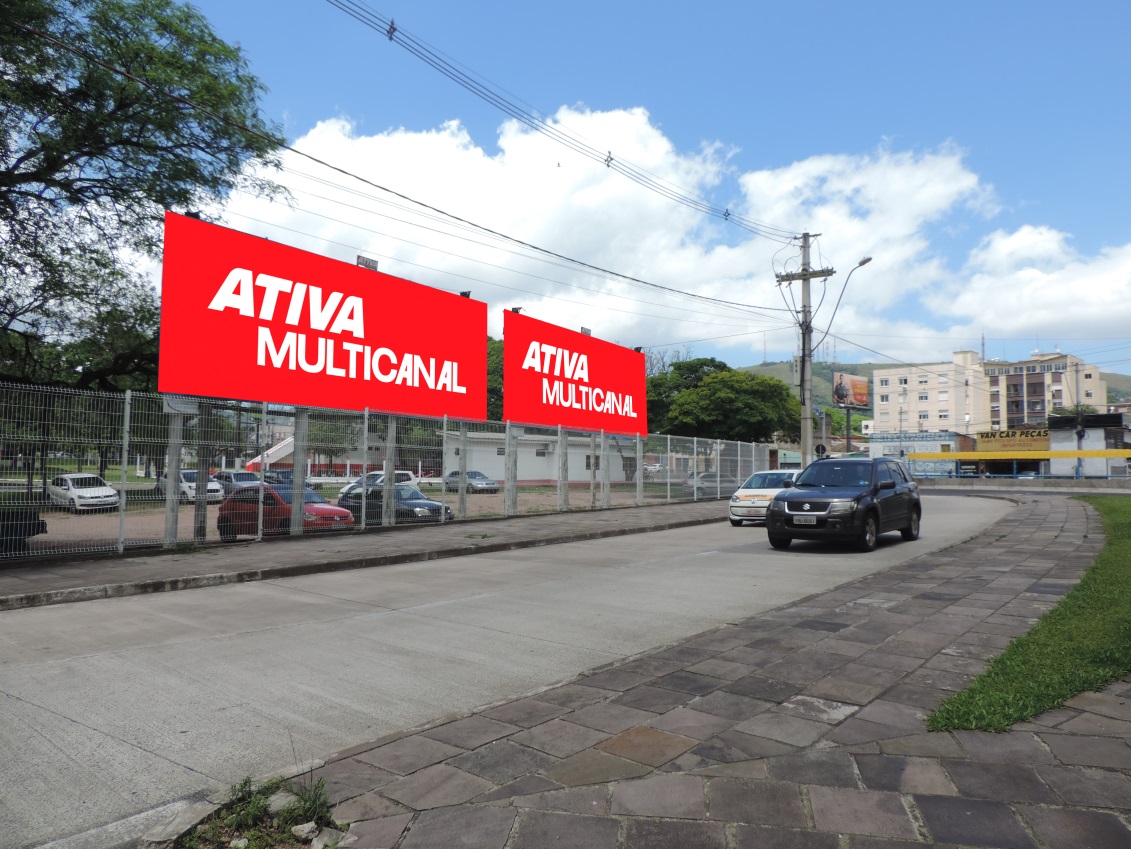 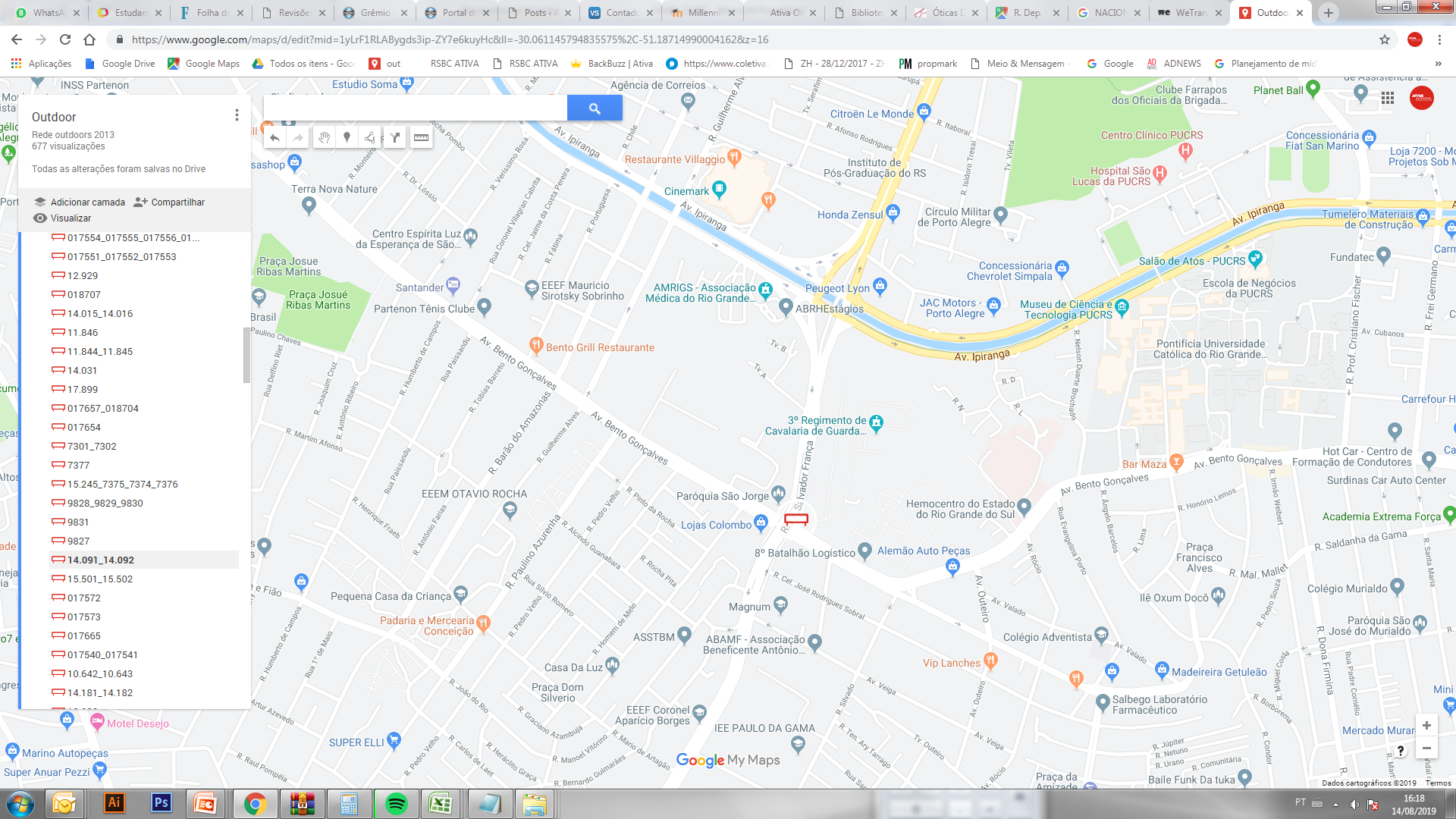 Rua Dr. Salvador França esquina Av. Bento Gonçalves / face Av. Bento Gonçalves

Bairro: Partenon
Formato: 9 x 3 m

Número/disposição da(s) tabuleta(s)
14.091 | 14.092
REFERÊNCIAS
 3º Regimento de Cavalaria de Guarda 
 PUCRS
Hemocentro
3ª Perimetral

RESTRIÇÕES: Campanhas político-partidárias ou que atentem à moral.
POTENCIAL DE IMPACTOS MENSAIS: 5.045.400*
*EPTC(2014)